Площадь S
2
-1см
          Чтобы вычислить площадь  прямоугольника, измеряют его длину и ширину (в одинаковых единицах) и находят произведение полученных чисел.
S = 3х3    S = 9(СМ)
2
S  = 3х5           
 S  =15(см)
2
Периметр – это граница многоугольника.
Периметр – это сумма длин сторон многоугольника
                Р =3+3+3+3                           Р =3+5+3+5
                Р =12(см)                               Р =16(см)
Окружность – граница круга
О
О – центр окружности (круга)
Отрезок – это радиус окружности круга
Картинки, фото, анимация  и т. д.  взяты из интернета
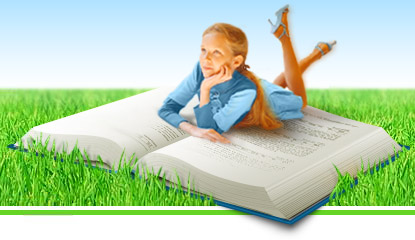 Работа Семенец В. В. учителя г. Радужного МОУ СОШ №8